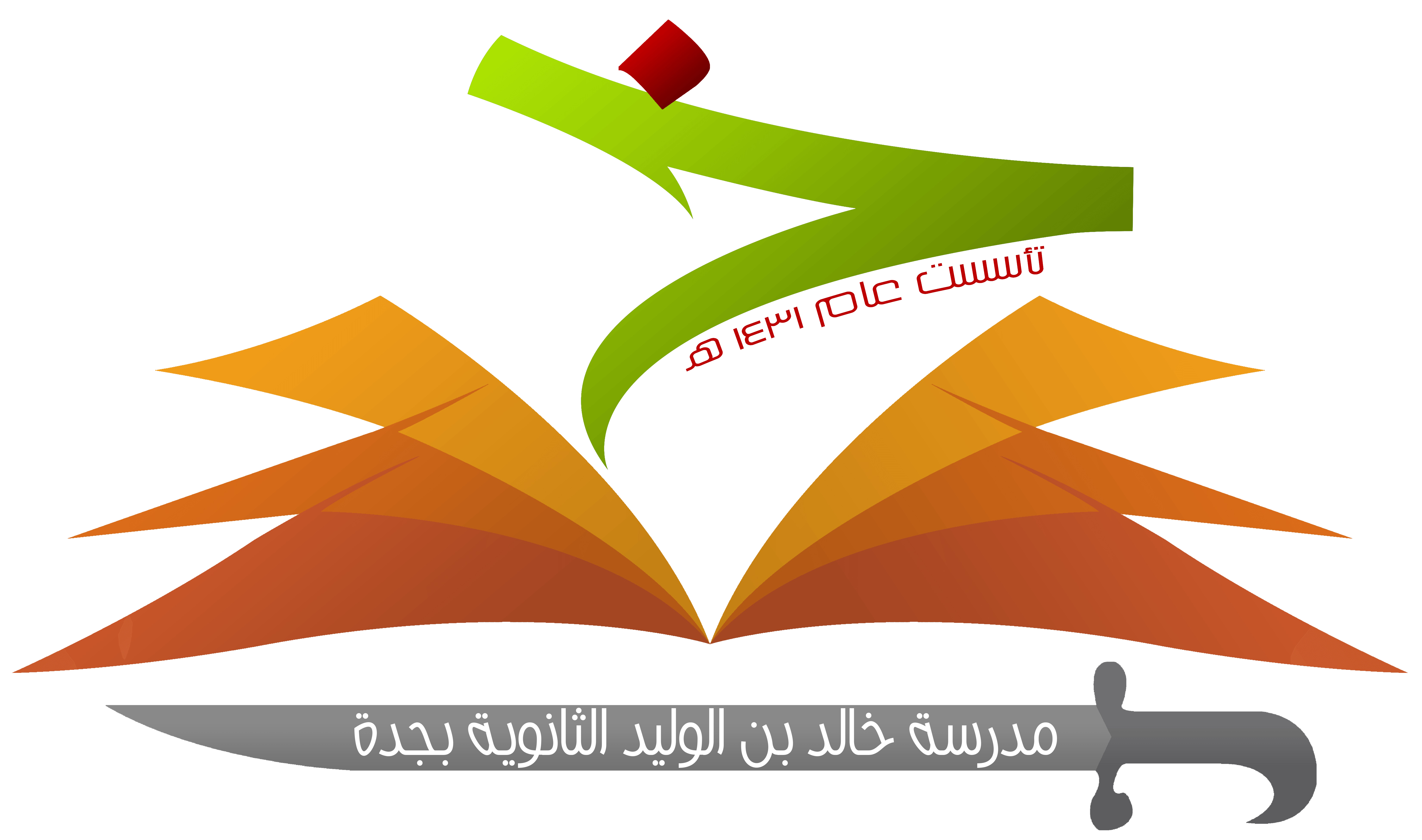 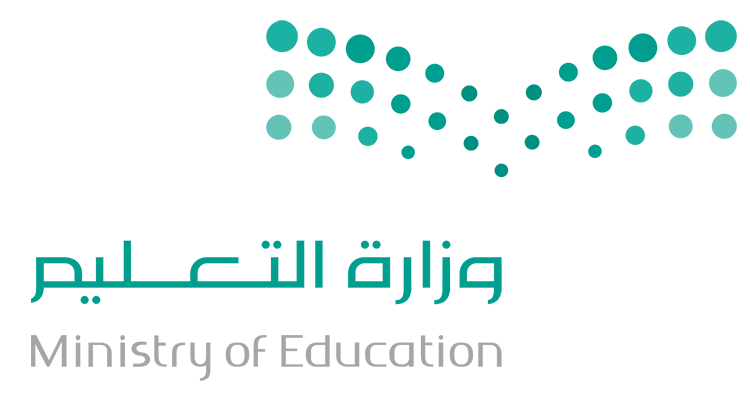 تفسير سورة الأعراف
من الآية (44) إلى الآية (46)
الوحدة: الثالثة (سورة الأعراف)
الصفحة: 
66
معلم المادة:
 أستاذ أحمد جمعان الغامدي
تفسير الآيات
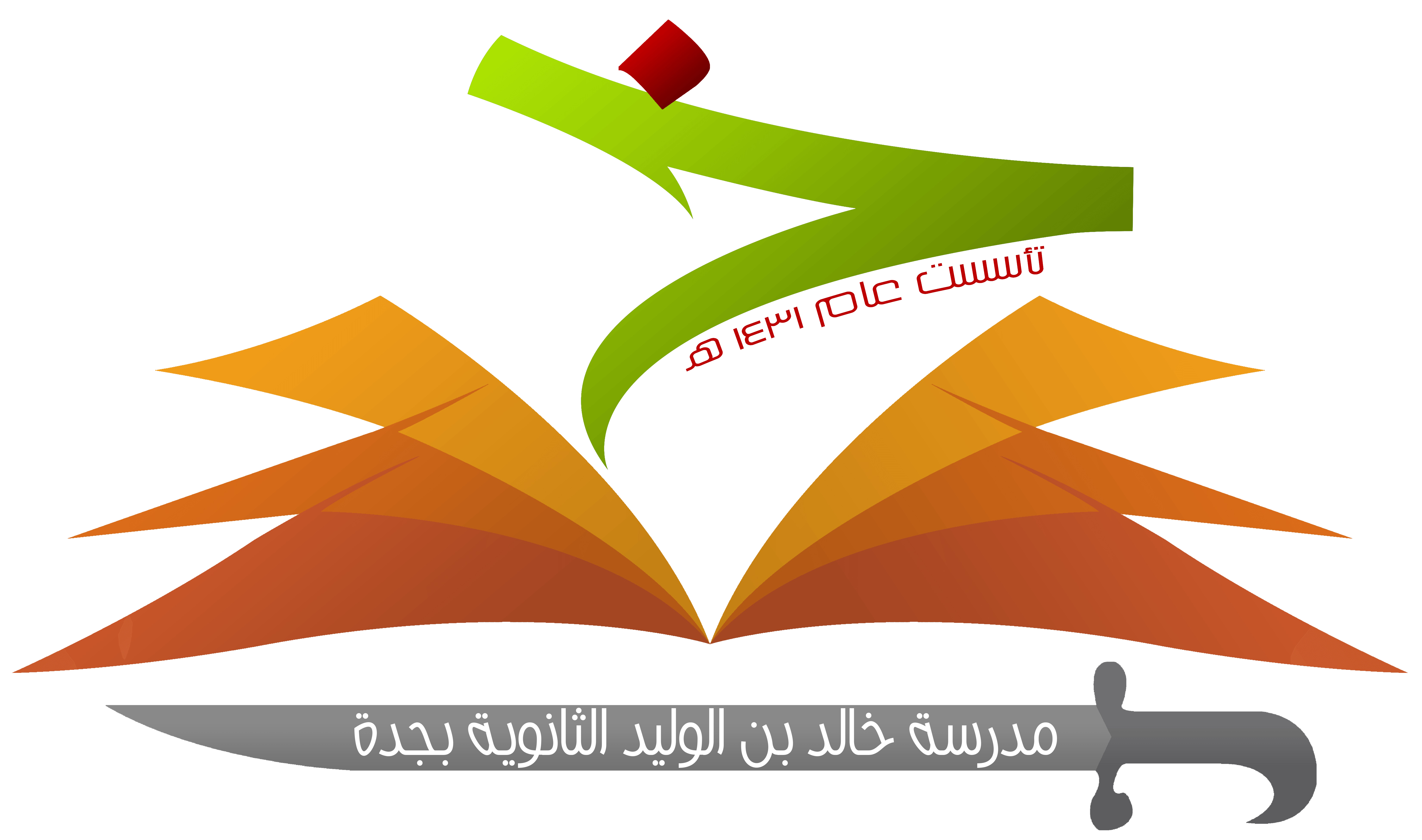 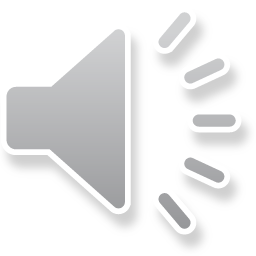 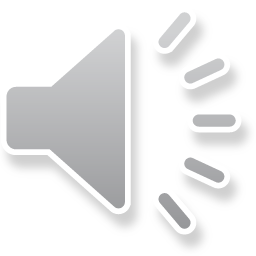 تفسير سورة الأعراف
موضوع الآيات: محاورة بين السعداء والأشقياء.
جاحدون مكذبون
نادى مناد
أي وعدنا على الإيمان والعمل الصالح بالجنة
جمع عرف وهو السور، أو أماكن مرتفعة فيه
علاماتهم، وهي بياض وجوه المؤمنين، وسواد وجوه الكافرين
وَنَادَى أَصْحَابُ الْجَنَّةِ أَصْحَابَ النَّارِ أَنْ قَدْ وَجَدْنَا مَا وَعَدَنَا رَبُّنَا حَقًّا فَهَلْ وَجَدْتُمْ مَا وَعَدَ رَبُّكُمْ حَقًّا قَالُوا نَعَمْ فَأَذَّنَ مُؤَذِّنٌ بَيْنَهُمْ أَنْ لَعْنَةُ اللَّهِ عَلَى الظَّالِمِينَ ﴿44﴾ الَّذِينَ يَصُدُّونَ عَنْ سَبِيلِ اللَّهِ وَيَبْغُونَهَا عِوَجًا وَهُمْ بِالْآخِرَةِ كَافِرُونَ ﴿ 45 ﴾ وَبَيْنَهُمَا حِجَابٌ وَعَلَى الْأَعْرَافِ رِجَالٌ يَعْرِفُونَ كُلًّا بِسِيمَاهُمْ وَنَادَوْا أَصْحَابَ الْجَنَّةِ أَنْ سَلَامٌ عَلَيْكُمْ لَمْ يَدْخُلُوهَا وَهُمْ يَطْمَعُونَ ﴿46﴾
قَدْ وَجَدْنَا مَا وَعَدَنَا رَبُّنَا حَقًّا
نشاط
فَأَذَّنَ مُؤَذِّنٌ
ما مناسبة هذه الآيات لما قبلها؟
بِالْآخِرَةِ كَافِرُونَ
تتكلم عن حال أصحاب النار
بِسِيمَاهُمْ
الْأَعْرَافِ
معاني الكلمات
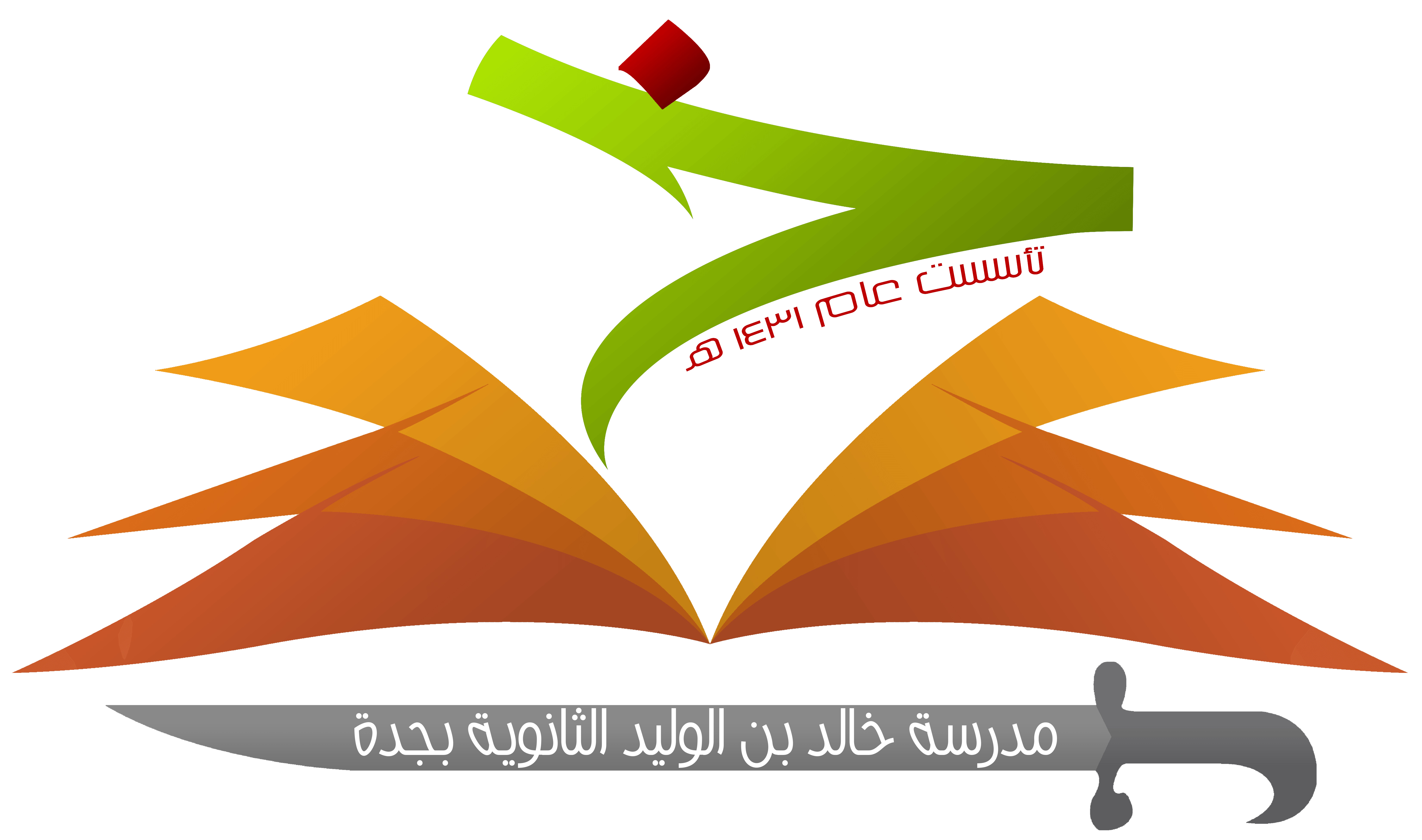 معاني
الكلمات
نشاط
راجع سورة الحديد الآية  (13)  واستخرج معنى الحجاب، ثم دونه.
حائط بين الجنة والنار.
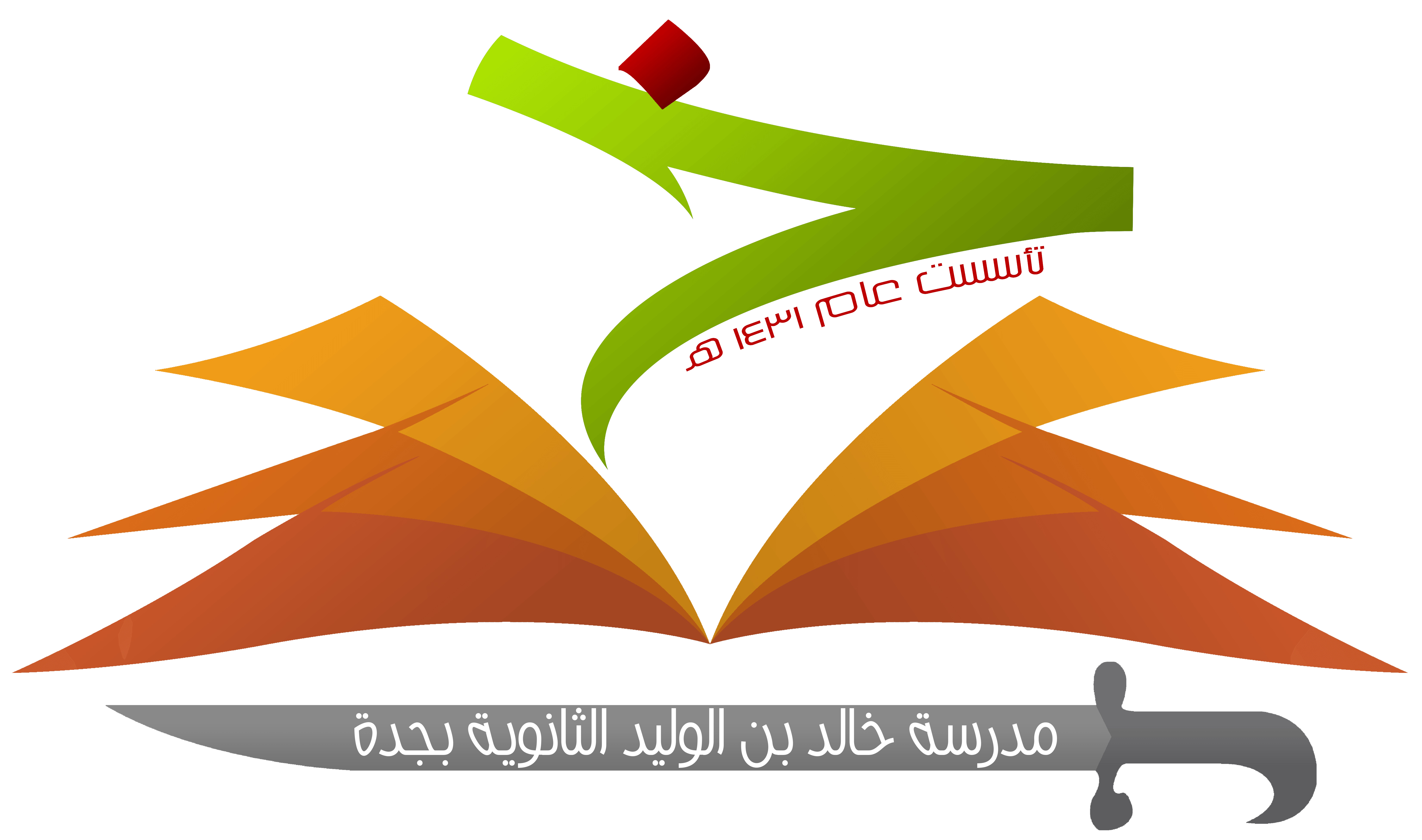 فوائد وأحكام
فوائد وأحكام
أصحاب الأعراف هم قوم تساوت حسناتهم وسيئاتهم فحبسوا على الأعراف حتى يقضي الله فيهم.
5
2
4
3
1
إن قوله تعالى:  ﴿ وَنَادَىٰ أَصْحَابُ الْجَنَّةِ أَصْحَابَ النَّار ﴾  هو نداء تقريع وتوبيخ.
اعتراف الكفار بالوعد الحق يوم القيامة لا ينفع ولا يجدي.
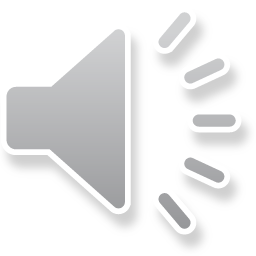 كل إنسان يجازى بعمله قال تعالى:
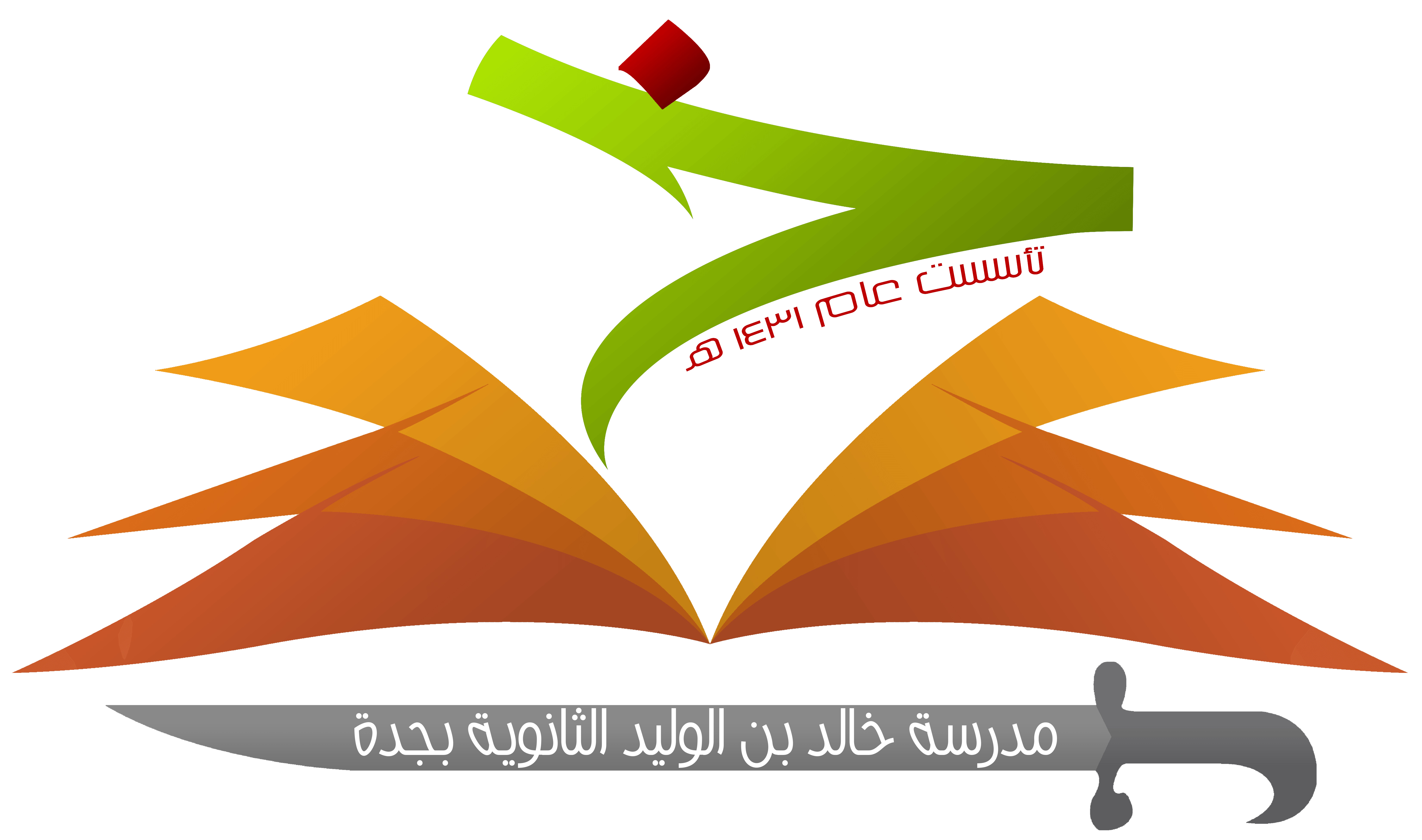 ﴿ فَمَن ثَقُلَتْ مَوَازِينُهُ فَأُولَئِكَ هُمُ الْمُفْلِحُونَ ﴿ 102 ﴾  وَمَنْ خَفَّتْ مَوَازِينُهُ فَأُولَئِكَ الَّذِينَ خَسِرُوا أَنفُسَهُمْ فِي جَهَنَّمَ خَالِدُونَ ﴾
إن بين أصحاب الجنة وأصحاب النار حجاب يشرف على الدارين 
وينظر من عليه أهل الجنة وأهل النار فيعرف المؤمنون الكفار بعلاماتهم.
فوائد وأحكام
أن أصحاب الأعراف يحبسون على سور بين الجنة والنار ثم تسعهم رحمة الله بعد تطهيرهم من الذنوب.
7
6
8
الإكثار من الطاعات، والتقليل من السيئات سبب الفلاح.
الحث على العمل الصالح، وعدم احتقاره ولو قل.
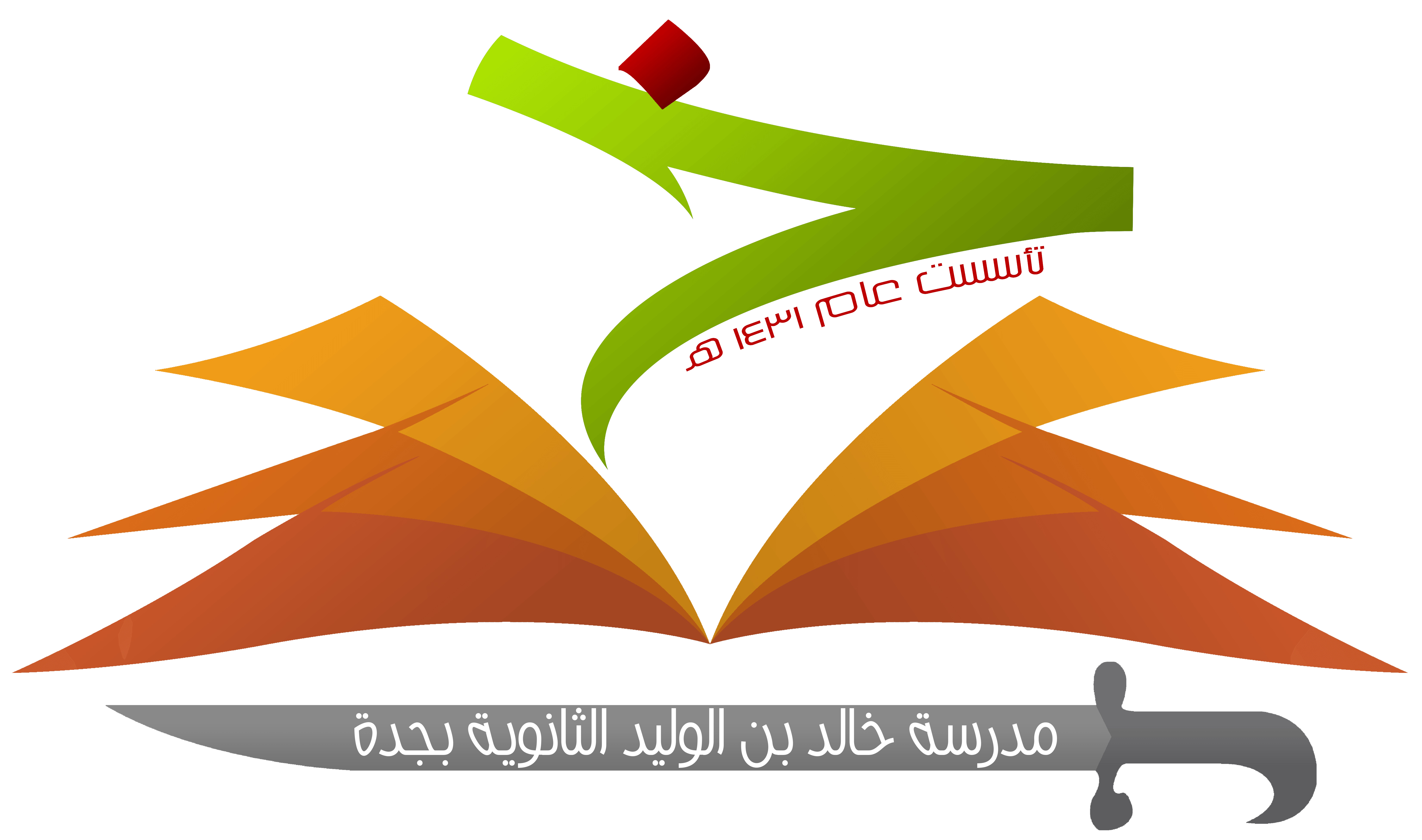 الأنشطة
نشاط
اختر موضوعاً فيه سعداء وأشقياء مثل:
(مصلي. غير مصلي) - (بار بوالديه. غير بار) - (جاد في حياته، مفرط في واجباته ومسؤولياته).
 وأجري حواراً بينك وبين زميلك حوله مستفيداً من أساليب الحوار وتنوعه في الآيات.
مصلي، غير مصلي
المصلي: تسهل عليه جميع الطاعات ويكون محبوبا من الله ومن جميع الناس وتكون حياته سعيدة ويوم القيامة في الجنة.
الغير مصلي: تصعب عليه جميع الطاعات ويكون مكروهاً من الله ومن جميع الناس وتكون حياته تعيسة ويوم القيامة في النار.
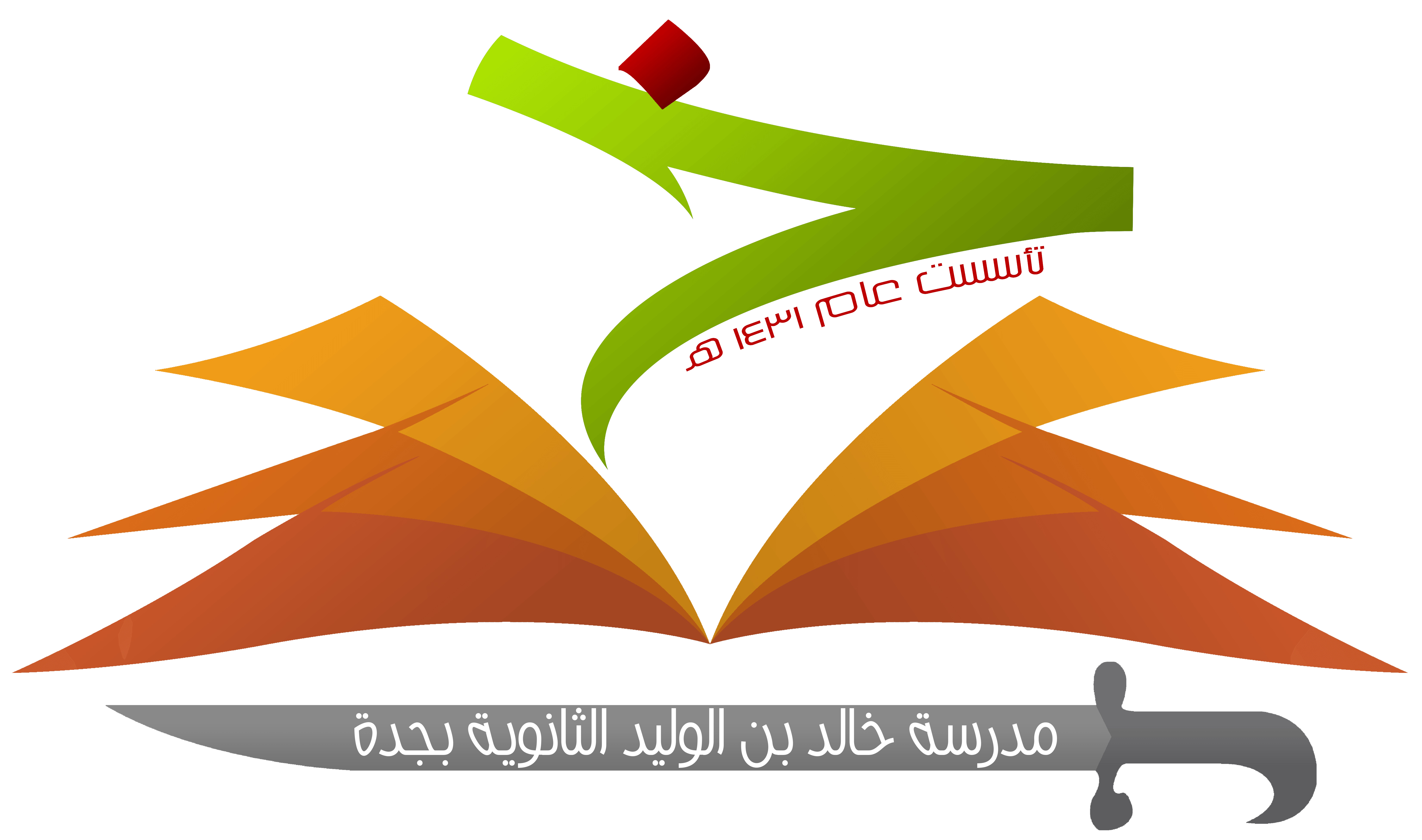 نشاط
قارن بين معنى الظلم الوارد في الآيات، وبين ما ورد في سورة لقمان.
الا لعنة الله على الظالمين، يقول: الا غضب الله على المعتدين الذين كفروا برب هم. وفي سورة لقمان تعظيم للنفس المشركة بالظلم الأعظم.
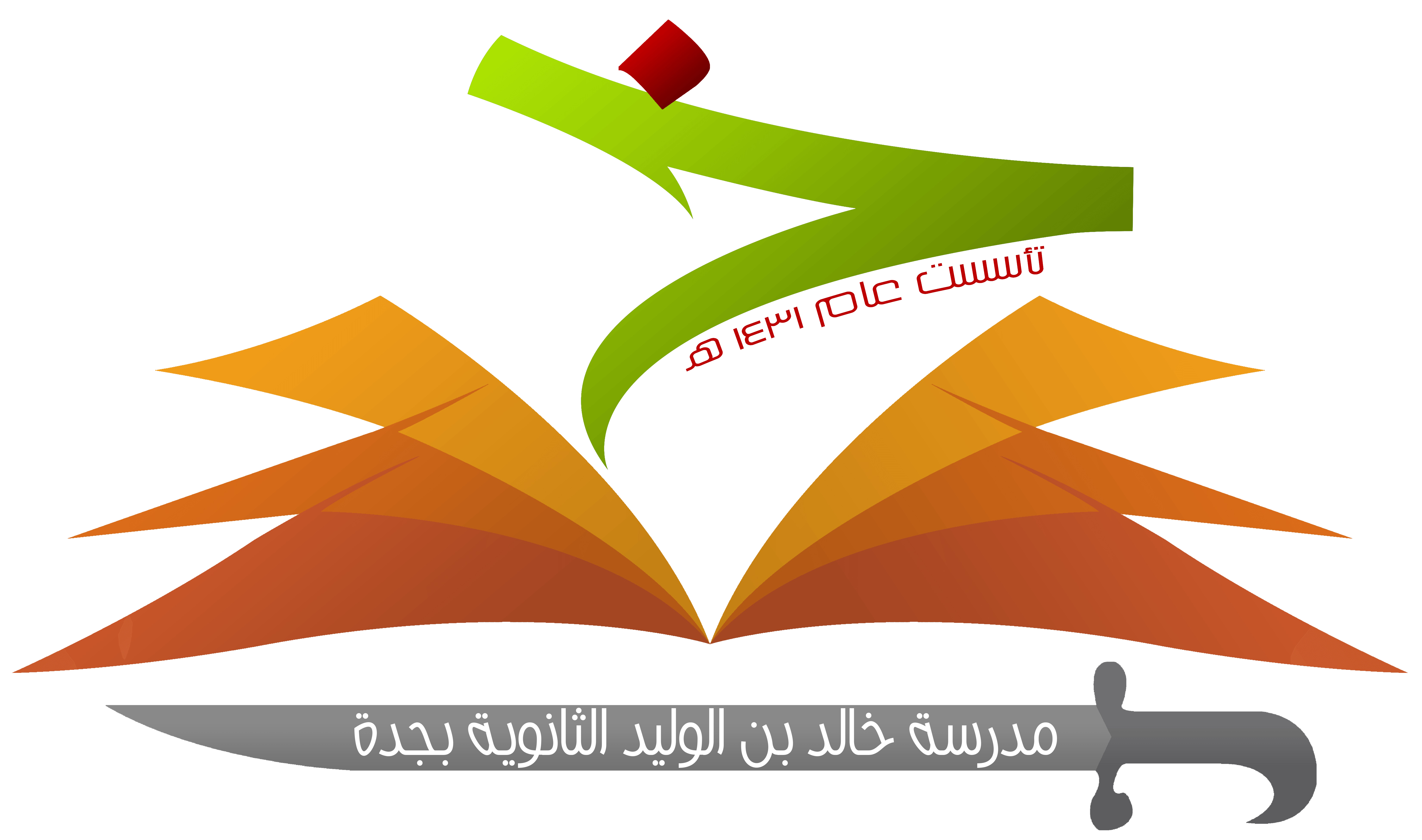 التقويم
س1/ كيف تستدل بالآيات الواردة على أن الظلم من كبائر الذنوب؟
قال تعالى: (أَلَا لَعْنَةُ اللَّهِ عَلَى الظَّالِمِينَ).
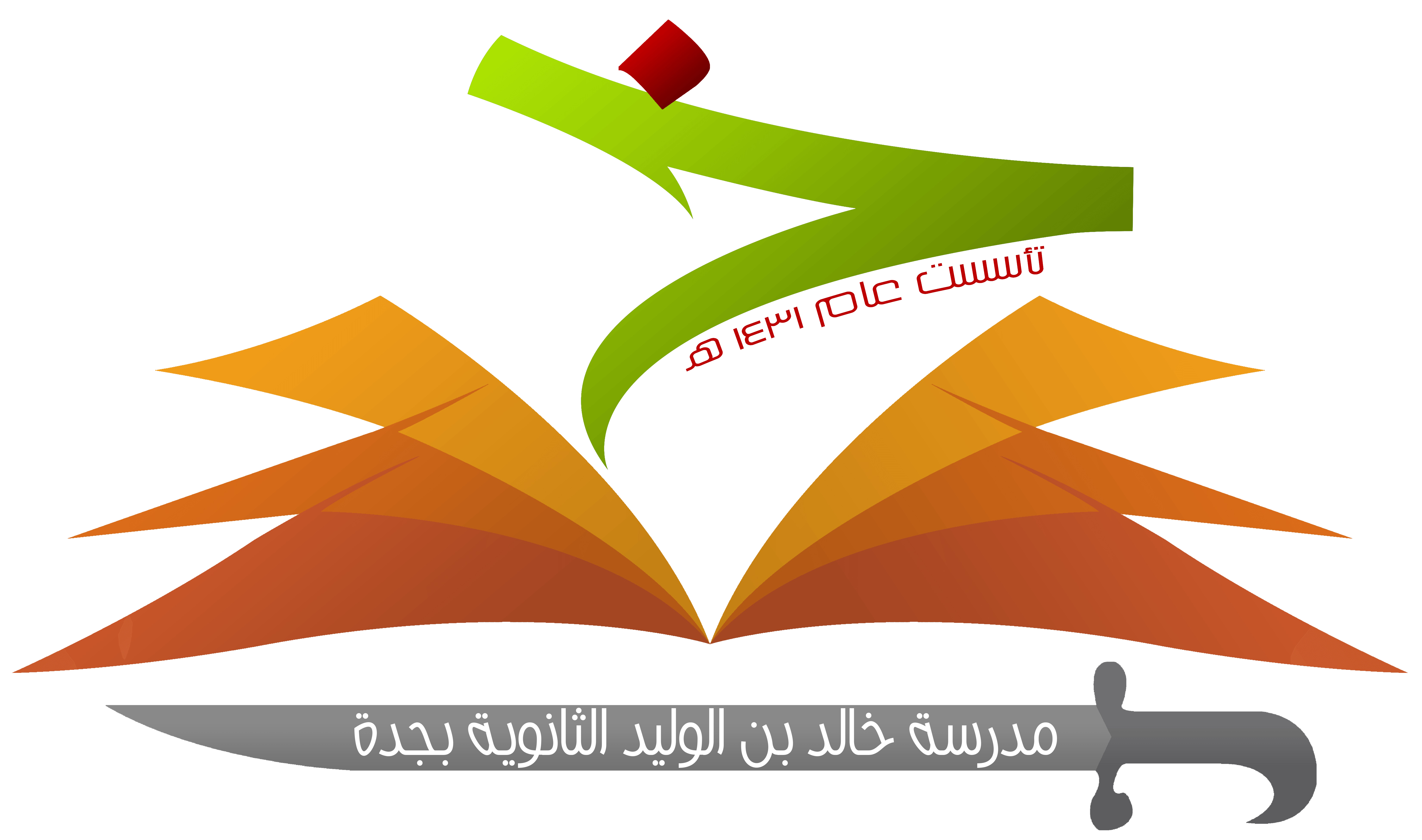 س2/ علام يدل قوله تعالى: (أَن قَدْ وَجَدْنَا مَا 
وَعَدَنَا رَبُّنَا حَقًّا) ؟
وعدنا على الإيمان والعمل الصالح الجنة.
س3/ بين نوع الاستفهام في قوله تعالى: (فَهَلْ وَجَدتُّم مَّا وَعَدَ رَبُّكُمْ حَقًّا).
توبيخ.
أسئلة
اسئلة
س 2
س 1
الإكثار من الطاعات، والتقليل من السيئات سبب.... ؟
معنى كلمة ( الْأَعْرَافِ ) ؟
جمع عرف وهو السور
د
ج
ب
د
ج
ب
أ
أ
الفلاح
جميع ما سبق
الكفر
الفساد
جمع عرف وهو الجوامع
جمع عرف وهو الكتب
جمع عرف وهو الغابات
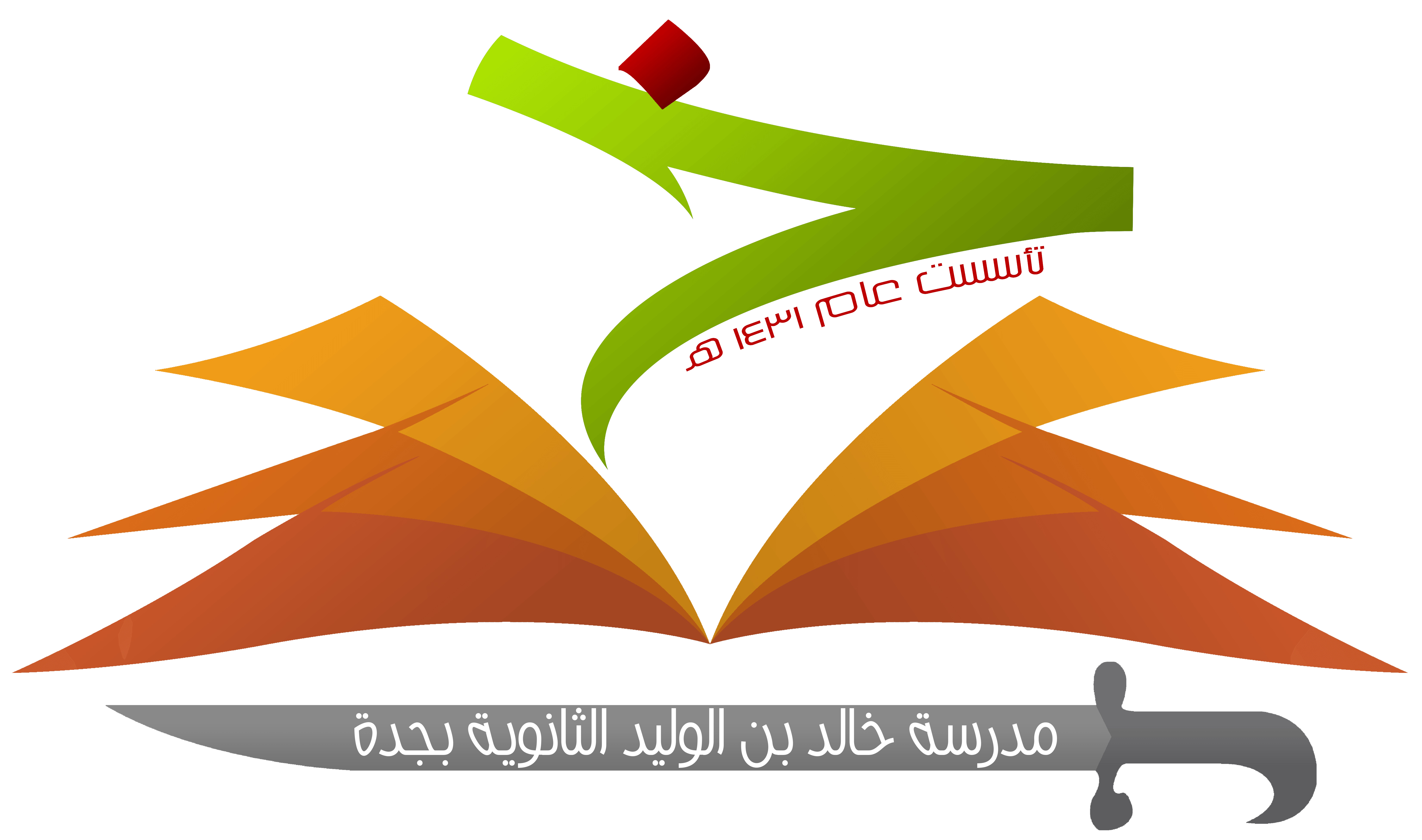 اسئلة
س 4
س 3
أصحاب الأعراف هم قوم تساوت حسناتهم وسيئاتهم فحبسوا على الأعراف حتى يقضي الله فيهم ؟
اعتراف الكفار بالوعد الحق يوم القيامة ينفع ويجدي ؟
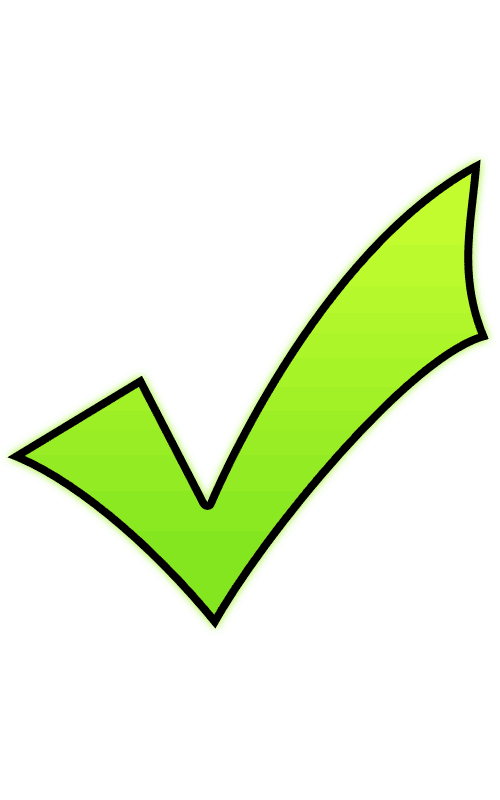 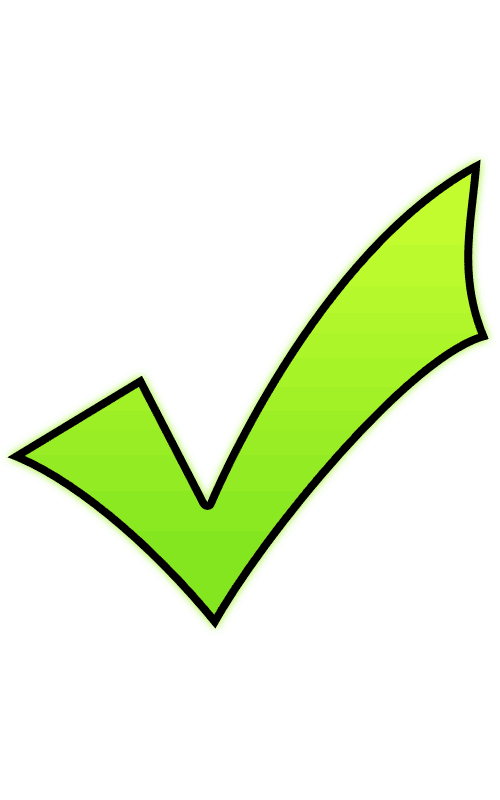 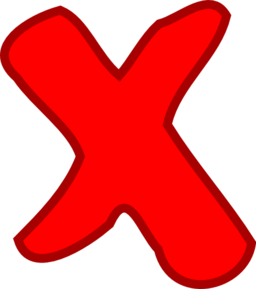 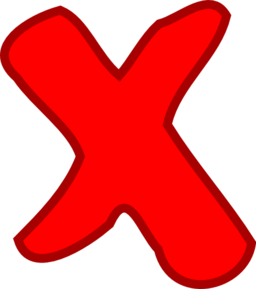 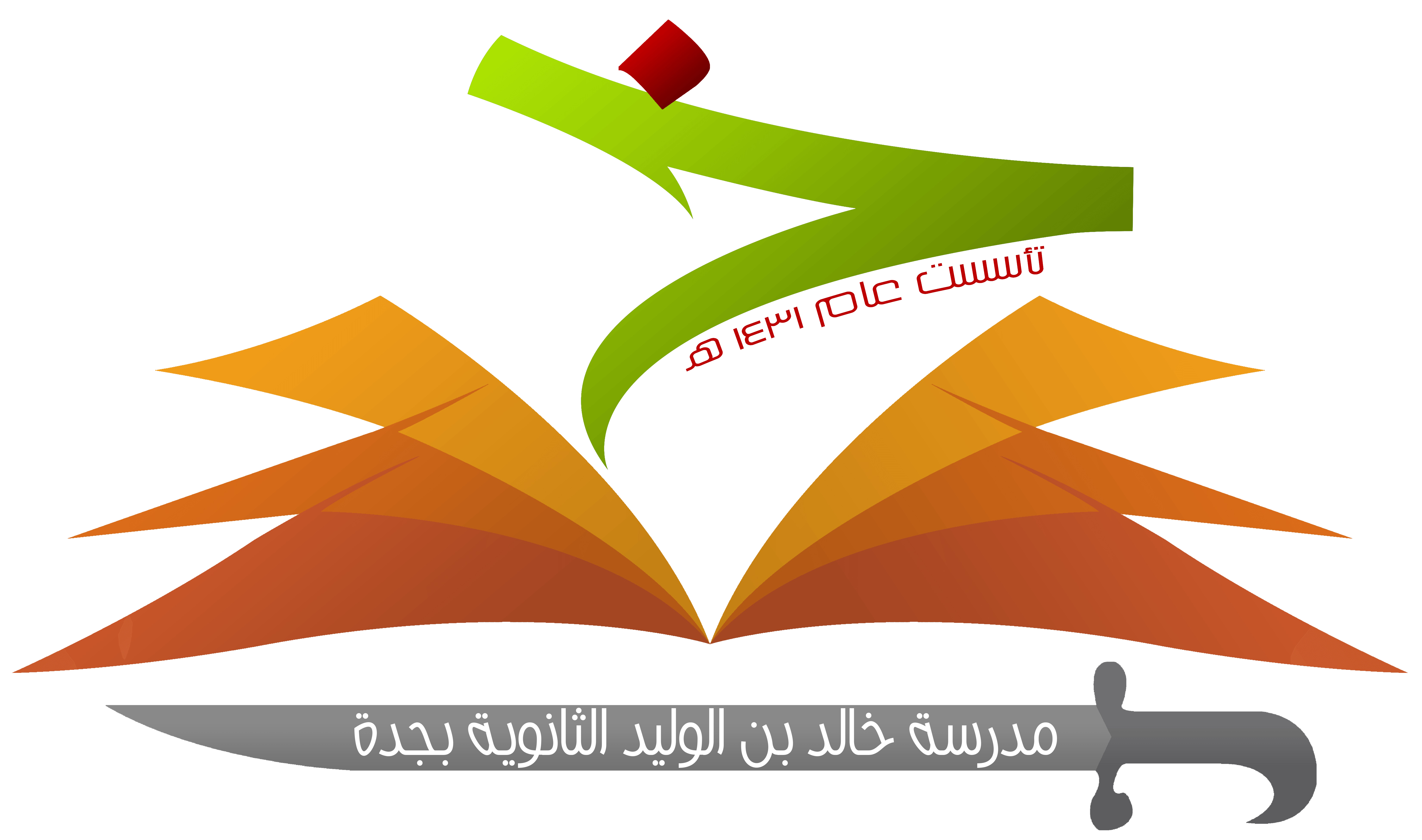 انتهى الدرس
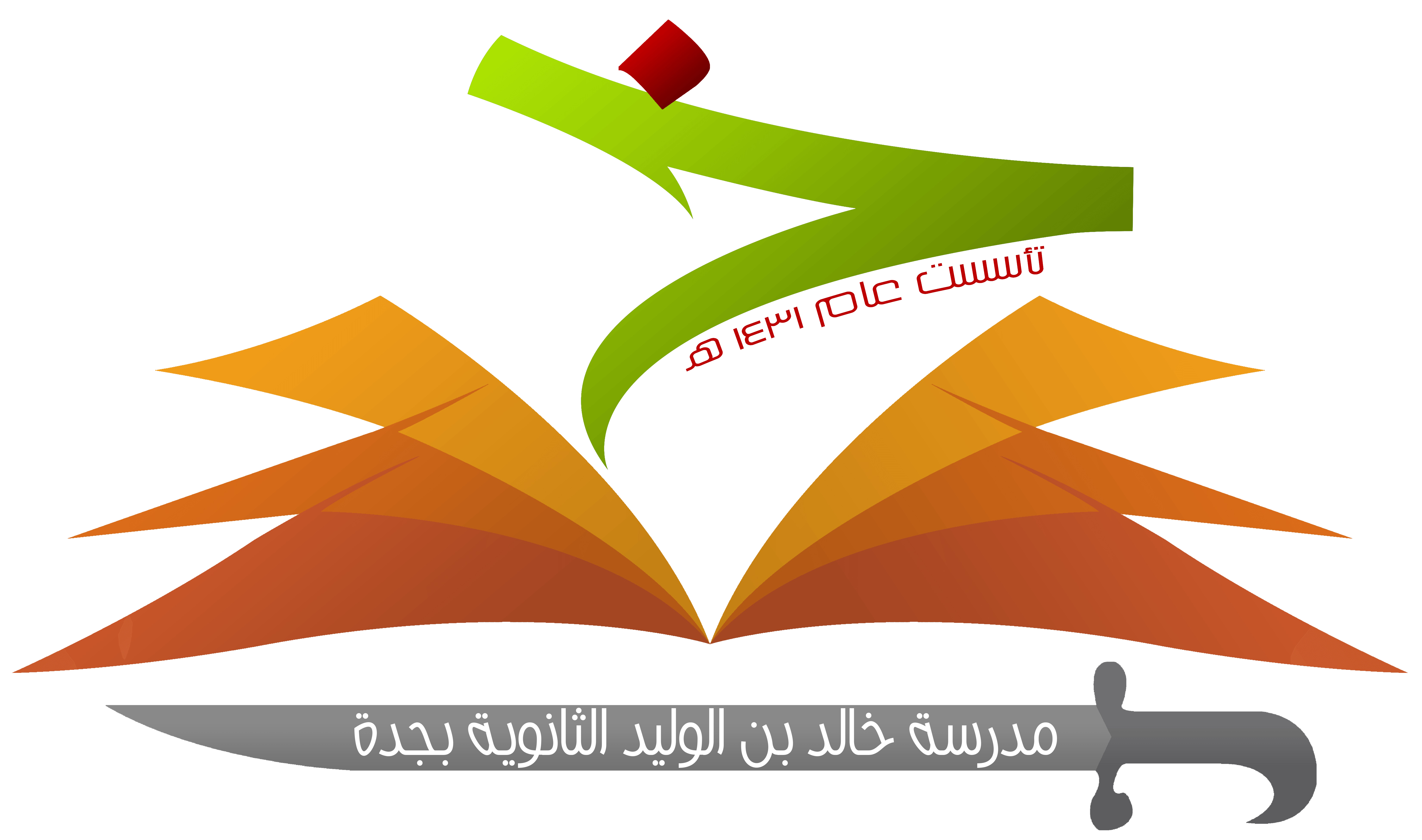 عمل الطلاب: 
    -مازن إياد أبوزيد 
    -محمد علي باخشوين     
    -محمد مراد أبوزيد
معلم المادة: 
  أ. أحمد جمعان الغامدي